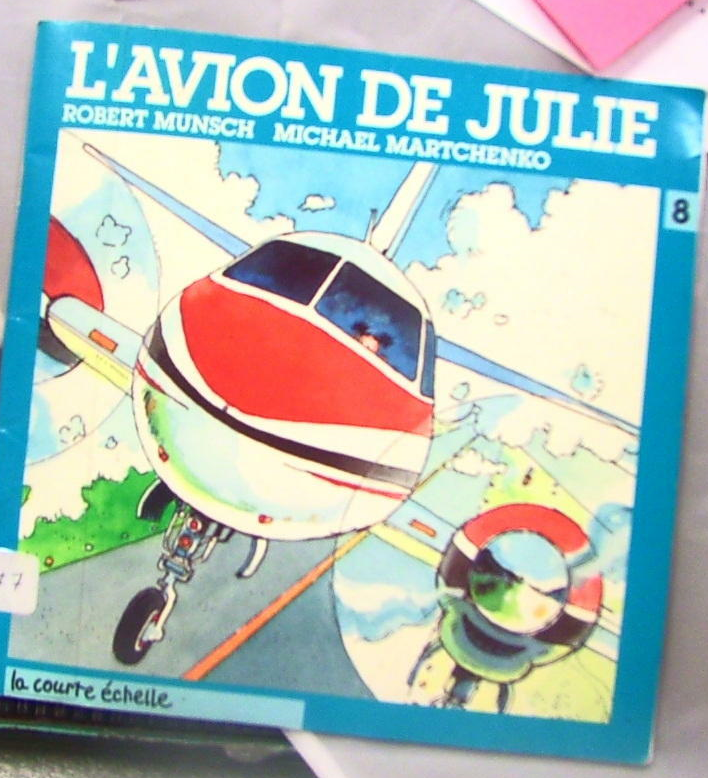 Fai par Renee
L’aVION DE  JULIE
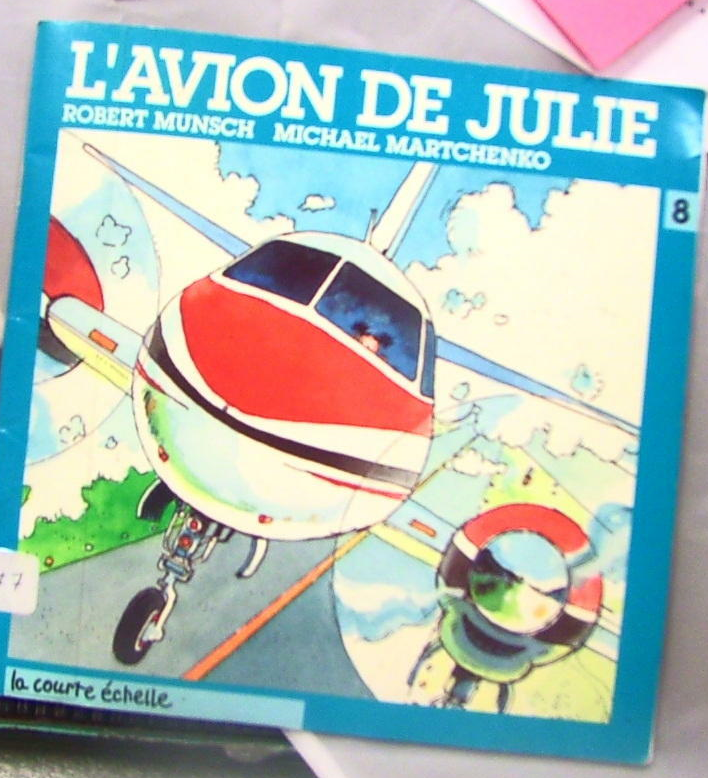 ROBERT  MUNSCH
Introduction
Le  livre  parle  de  Julie  et  son  avion.  La  partie   interessante c’est  la  partie  quand  Julie  a  perdu  son  papa.

Va   t-elle   retrouver    son   papa?
Opinion
Si  c’est la      premiere    fois   que  tu   fais   quelque   chose   essaye   le   comme   Julie   a    fait   et   si  tu   veux   plus   d’information      lis     ce     livre!!!
Je pense  que  ce  livre  est   interessant pour les enfants de 2eme annee.
Conclusion:
Quand    j’ai   lu   ce   livre   j’etais   surprise  parce-que   quand   l’avion 
est  tombe    en  panne il s’est passe quelque chose que tu vas decouvrir en lisant ce livre.

Lis   ce  livre  pour  connaitre  la  suite  de   l’aventure et apprendre beaucoup de mots en francais.